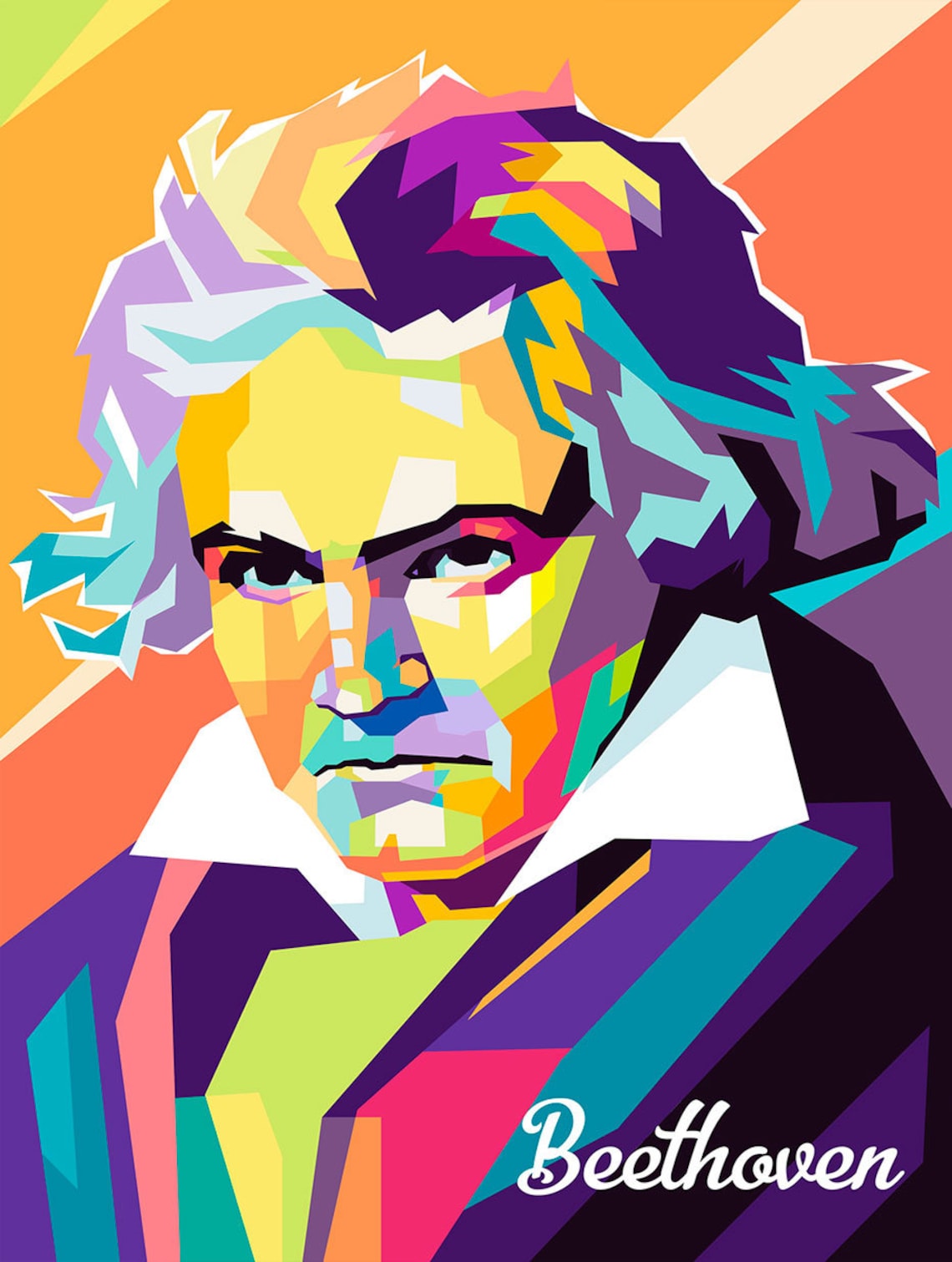 Suffolk County Music Service Presents:
Ode to 
Joy
Composed by Ludwig van Beethoven
 (arranged by Lucy Pankhurst and adapted from Puzzle Pieces)
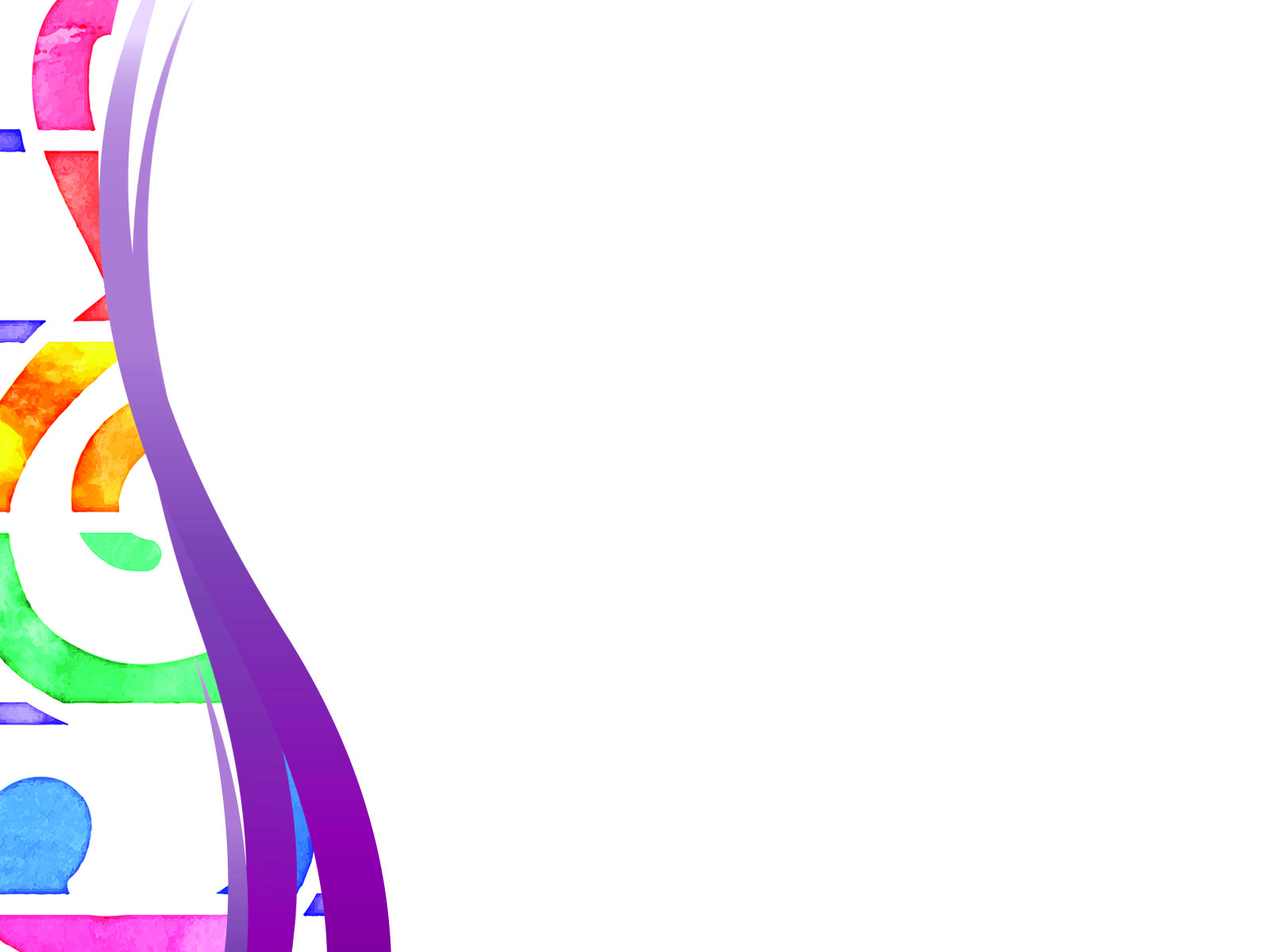 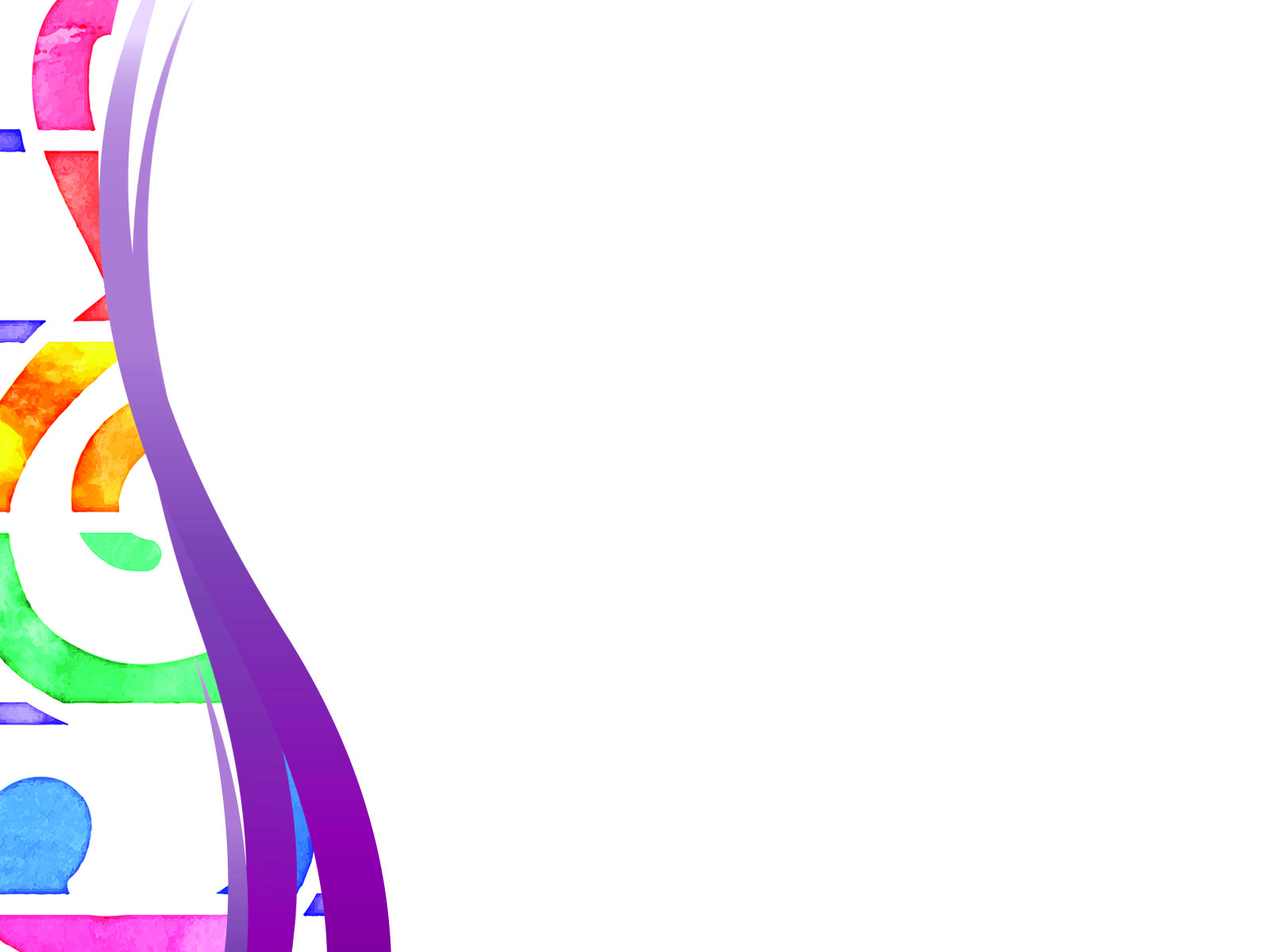 Let’s Perform!
Let’s learn the structure for the whole song and then perform all together!


Introduction

Section A

Section B

Section C

Ending
Section A
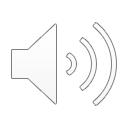 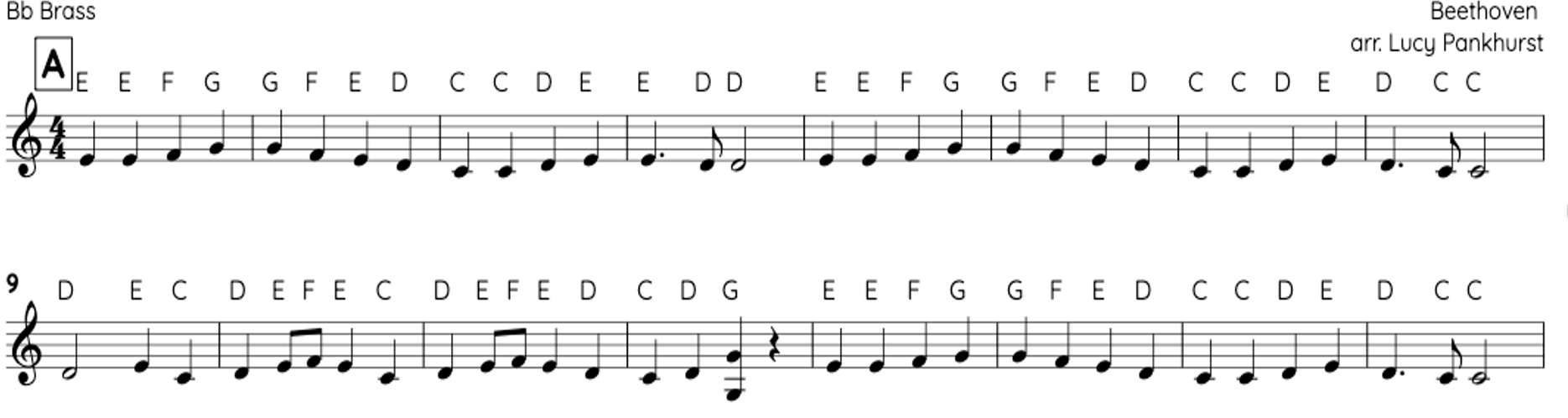 OR
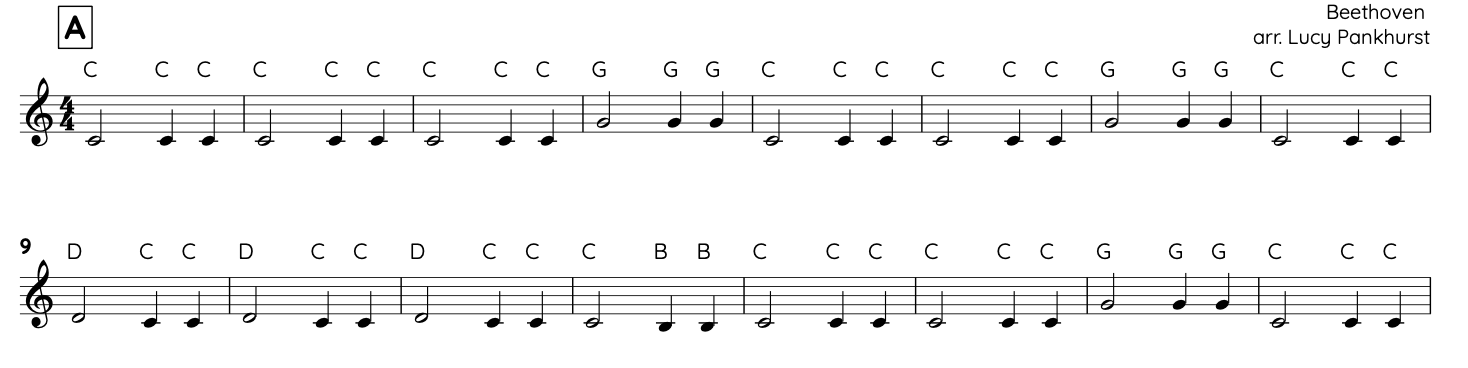 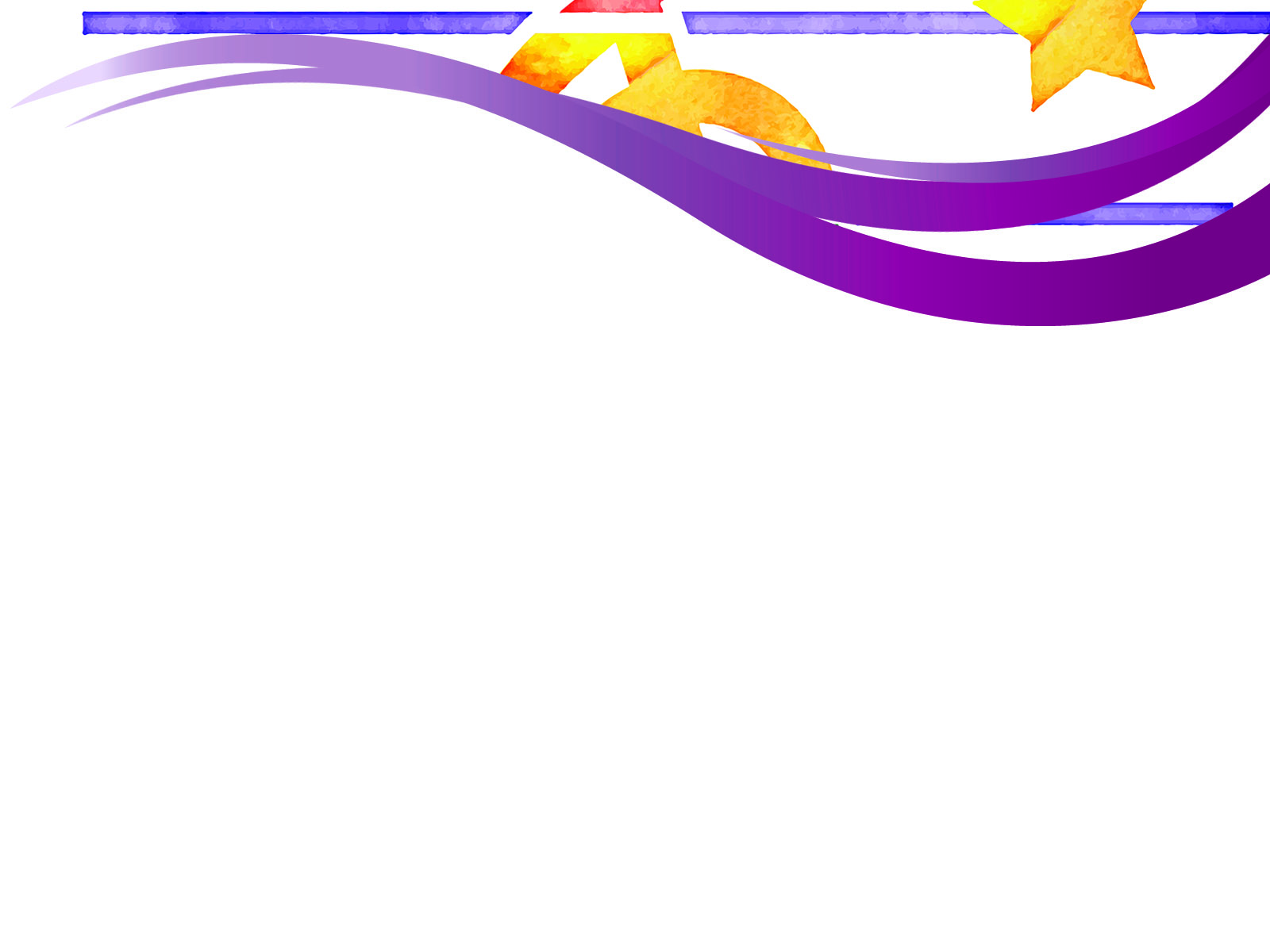 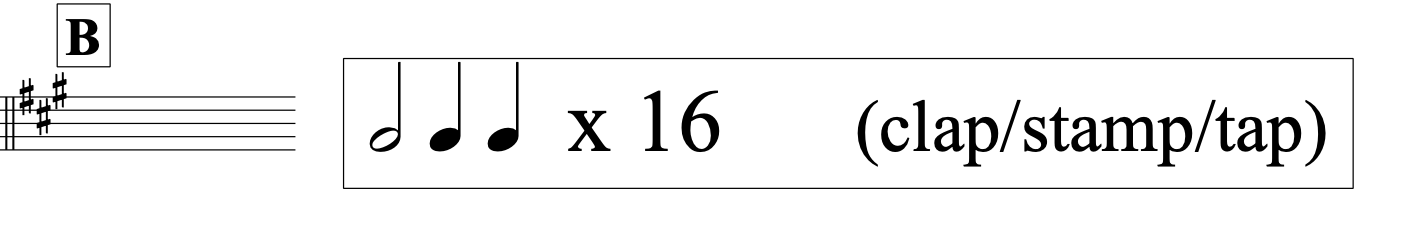 Section C
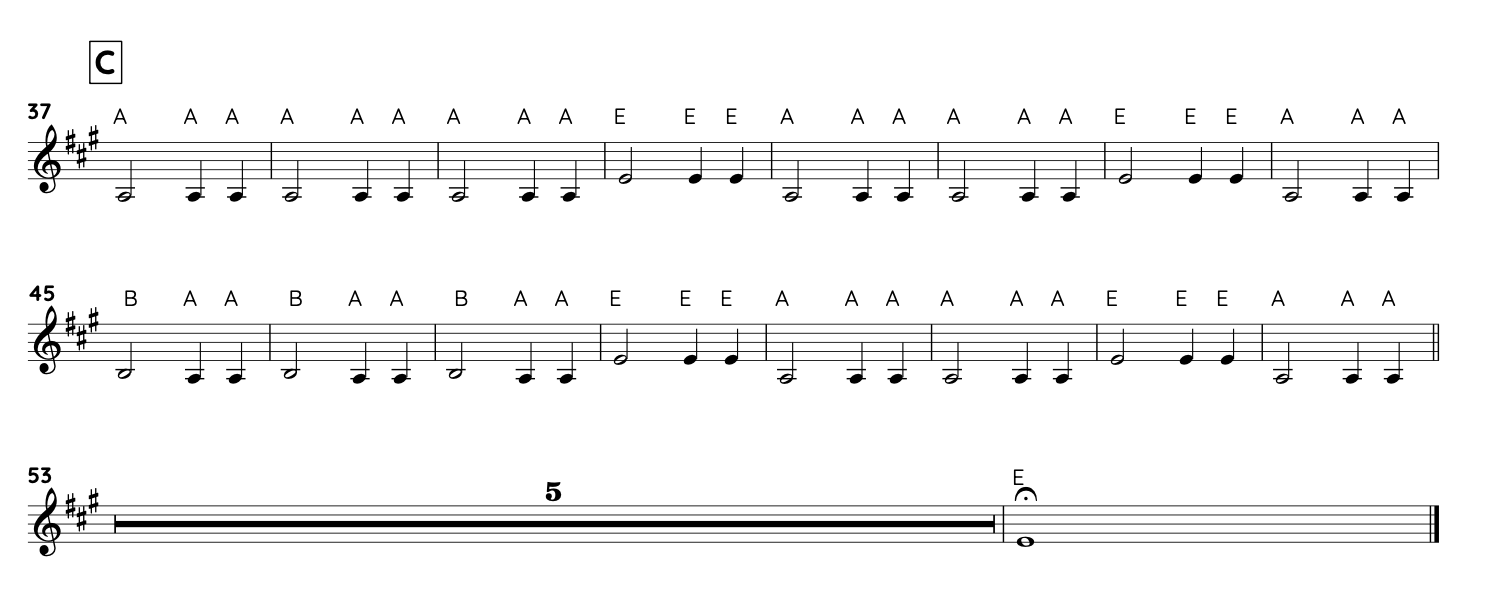